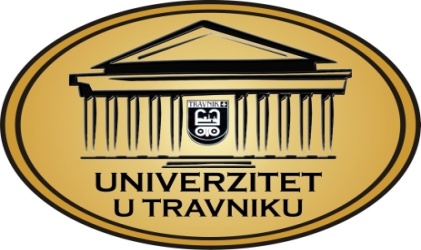 PRAVNI FAKULTETFINANSIJE I FINANSIJSKO PRAVOautor-prof.dr. Jahić Mehmed, izdanje Sarajevo 2004 g.
Predavači:
Prof.dr. Halil Kalač

Haris Kozlo MA
viši asistent na ekonomskopravnoj naučnoj oblasti
VJEŽBE 4UVOD
Predmet Finansije i finansijsko pravo ima za cilj:

Da studente upozna sa osnovnim finansijsko-pravnim kategorijama i finansijskim pravom s osvrtom na finansijski sistem BiH,
Sticanje znanja za praktičan rad u finansijskim institucijama, organima javne uprave i pravosuđa,

,,studenti stiču znanja o novčanim tokovima, budžetu, raspodjeli n
Tematske jedinice predmeta Finansije i finansijsko pravo:
Pojam i historijski razvoj finansijsa i finansijskog prava
Vrste finanijsa i finansijskog prava
Novac, valute i devize u finansijskom pravu
Bankarsko pravo i bankarski sistem
Finansijske institucije
Uloga i značaj finansijskih izvještaja u finansijskom pravu
Poresko pravo i vrste poreza u BiH
Carinsko pravo i carine u sistemu prihoda BiH
Takseno pravo i taksena sistematizacija u BiH
Pravo i vrste doprinosa u BiH
Budžetsko pravo
Organi nadležni za postupak naplate javnih prihoda i finansijske kontrole
MEHANIZAM PROMJENE PONUDE NOVCA
Nasuprot financijskom sektoru privrede (i posebno izdvojenim monetarnim institucijama), nalazi se razgranata mreža nefinancijskih subjekata - kućanstva, poduzeća i države koji se na novčanom tržištu javljaju u ulozi novčano-suficitarnih ili novčano-deficitarnih subjekata

Između monetarnih i nemonetarnih sektora privrede moguće su slijedeće grupe 
transakcija: 
A. transakcije unutar monetarnog sektora 
1) transakcije između centralne banke i depozitnih institucija 
2) transakcije između depozitnih institucija međusobno (međubankarske 
transakcije) 
B. transakcije između monetarnog sektora i nemonetarnih sektora 
3) transakcije između depozitnih institucija i nemonetarnih subjekata (kućanstva, poduze ća, država i nemonetarne institucije) 
4) transakcije između centralne banke i države 
C. transakcije između nemonetarnih sektora 
5) transakcije između pojedinih grupacija nemonetarnih sektora (kućanstva, poduzeća, drž ava i nemonetarne institucije, npr. osiguravaju a dru tva)
BILANSNI PRISTUP ANALIZI PROMJENE NOVČANE PONUDE
MONETARNI MULTIPLIKATOR
BILANCA CENTRALNE BANKE
Primarni novac M0 
1.1. Gotov novac izvan banaka 
1.2. Blagajna banaka 
1.3. Depoziti banaka 
1.3.1. Računi za namirenje banaka 
1.3.2. Izdvojena novčana obvezna rezerva 
1.3.4. Obvezno upisani blagajnički zapisi 
1.4. Depoziti ostalih bankarskih institucija 
1.5. Depoziti ostalih domaćih sektora
BILANCA CENTRALNE BANKE
Tri su mehanizma putem kojih središnja banka kreira primarni novac: 
odobravanje kredita iz primarne emisije 
kupovina vrijednosnica iz portfelja poslovnih banaka 
devizne transakcije u kojima središnja banka kupuje devizna potraživanja
LIKVIDNOST
Pomoću konsolidirane bilance monetarnog sustava moguće je pratiti nekoliko pokazatelja likvidnosti ukupnog gospodarstva. Ponuda novca mjerena monetarnim agregatom M1 predstavlja temeljni indikator likvidnosti ukupnog gospodarstva. 
Pored monetarnog agregata M1 likvidnost ukupnog gospodarstva definirana je i širim monetarnim agregatima M2, M3, M4
Kreditni novac
“U današnjem svijetu, u svijetu novca bez pokrića, novac se najvećim dijelom kreira putem bankarskih kredita. Kad god banke nekome pozajme novac, bilo potrošačima, firmama ili nekoj državnoj ustanovi – one tada emituju novi novac.” 
Banke kreiraju novac ni iz čega, a sve na osnovu mehanizma pod nazivom “djelimične bankarske rezerve” (fractional reserve banking), iz čijeg se naziva sasvim jasno može vidjeti da su bankarski depoziti pokriveni samo sa malim dijelom gotovine u odnosu na ono što su banke obećale svojim klijentima.
Kreditna inflacija
Karakteristika kreditne inflacije je ekstremna elastičnost ponude novca koja se u ekonomskom sistemu manifestuje prvo u obliku prividnog prosperiteta (boom), a kasnije u obliku recesije (bust). 

Pod pretpostavkom da je u sistemu sve drugo ostalo nepromenjeno, sledeći  događaji mogu dovesti do tog procesa: 
a) povlačenje originalnih depozita, 
b) povećana želja stanovništva da drži novac van bankovnog sistema, 
c) bankarska odluka o povećanju likvidnosti, 
d) iznenadno povećanje otplate postojećih kredita od strane demoralisanih 
privrednika, koje nije praćeno novim odobrenim kreditima, 
e) povećan broj bankrotstava, tj. povećan broj klijenata koji nisu u mogućnosti da 
servisiraju svoje dugove. 


Sasvim je jasno da kada nestanu originalni depoziti – onda po principu lančane reakcije nestanu i svi depoziti koji su nastali u procesu kreditne multiplikacije, tj. banke istovremeno ulaze i u fazu nelikvidnosti i u fazu formalne nesolventnosti.
Zaključak
Ideju o zdravom novcu je nemoguće razumeti ako se ne shvati da je zdrav novac neophodan uslov za postojanje slobodnog društva i slobodnih pojedinaca. Ideja o zdravom novcu je nastala upravo iz tog razloga – kao zaštita građanskih sloboda od državnih vlasti sklonih tiraniji. Da bi ta ideja ugledala svetlo dana, potrebno je da svaki slobodomisleći čovek da svoj doprinos.

Sa tim u vezi Mizes kaže: “Svako od nas jedan deo društva nosi na svojim ramenima i niko nije oslobođen svog dela odgovornosti. Niko za sebe neće naći bezbedno utočište ako celokupno društvo krene putem samouništenja. I zato se svako, u svom sopstvenom interesu, mora beskompromisno uključiti u ovu intelektualnu bitku. Niko ne sme nezainteresovano stajati po strani jer budućnost celokupnog čovečanstva zavisi od rezultata ove bitke. Bez obzira da li smo to želeli ili ne – epoha u kojoj živimo gurnula nas je u ovaj presudni istorijski konflikt.”